CodeTaal
Wat is de nu-vorm in het Engels?
Vorige les:
am
ben
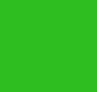 bent
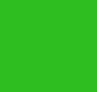 are
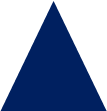 is
is
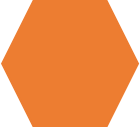 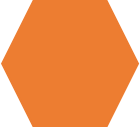 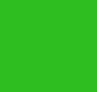 are
zijn
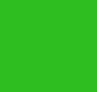 are
zijn
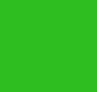 zijn
are
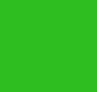 [Speaker Notes: Is this too overwhelming?]
oefenen met to be
Jij 			  			 bent 		 		een jongen
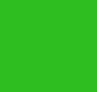 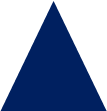 You 				      are       		   a boy
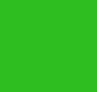 oefenen
The giraffe  	      is 		 		   tall
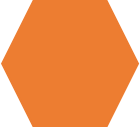 He				      is       		   tall
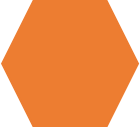 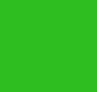 oefenen
The doors		    are 		 	  closed
They		      		are       	  closed
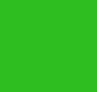 Vorige les: Nu-vorm (nederlands)
Als je wilt zeggen dat iets een gewoonte is:
Ik eet in de keuken
Als je wilt zeggen dat iets nu gebeurt:
Ik eet nu in de keuken
Ik ben (nu) aan het eten in de keuken



In het Engels kun je de nu-vorm niet maken door een tijdsbepaling in de zin te zetten zoals in het Nederlands bij: Ik eet nu in de keuken
Deze les: Nu-vorm (engels)
Deze les: Nu-vorm (engels)
Deze les: Nu-vorm (engels)
Deze les:
Werkwoord vervoegen voor als je NU iets aan het doen bent in het Engels.
Bepalingen van tijd
Present continuous
Stam
-ing
Vorm van to be:		+		         + 		

I am
You are
He/She/It is
We are
You are
They are
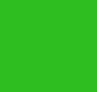 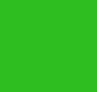 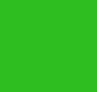 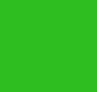 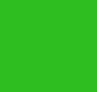 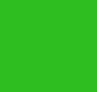 Present continuous
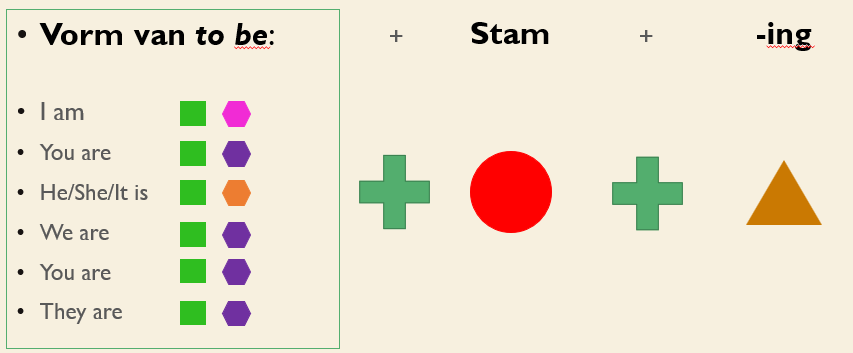 He        is                dancing
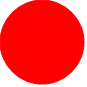 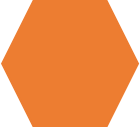 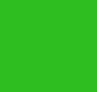 Zinnen Maken – Making sentences
Hij    is    aan het dansen
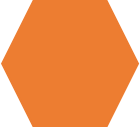 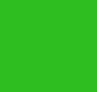 He    is    dancing
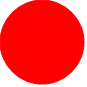 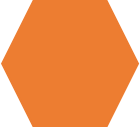 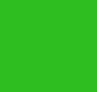 Wat zijn de verschillen tussen deze zinnen?
Zinnen Maken – Making sentences
Hij    is     nu    aan het dansen
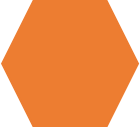 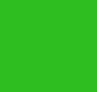 He    is   dancing   right now
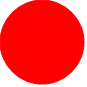 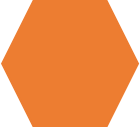 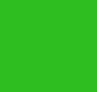 De tijdsbepaling staat in het Nederlands en Engels op een andere plek in de zin
Zinnen Maken – Making sentences
Ik     ben   op dit moment  aan het koken
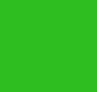 I       am   cooking   at the moment
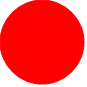 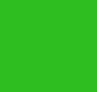 Zinnen Maken – Making sentences
Wij    zijn     nu    aan het rennen
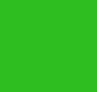 We    are   running   now
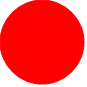 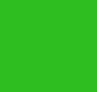 Zinnen Maken – Making sentences
Ik     ben     nu     de puppy    aan het aaien
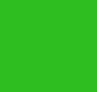 I       am petting   the puppy  right now
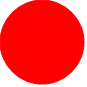 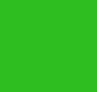 Conclusie
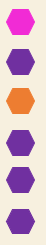 In het Engels maak je de Present Continuous met:
		Vorm van to be:		+	stam	         + 		-ing



Tijdsbepalingen (nu/right now etc.) staan op andere plekken in het NL en ENG:
NL:  Voor het werkwoord
ENG: Na het werkwoord
Individueel oefenen
Gebruik je tablet of laptop om zelf te puzzelen in de app:

Ga naar www.uu.nl/codetaal
Klik op “Lessen voor voortgezet onderwijs” en dan op “Present continuous 2”
Question of the day
Wat is de nu-vorm in het Engels?